Emergency Operations Centre
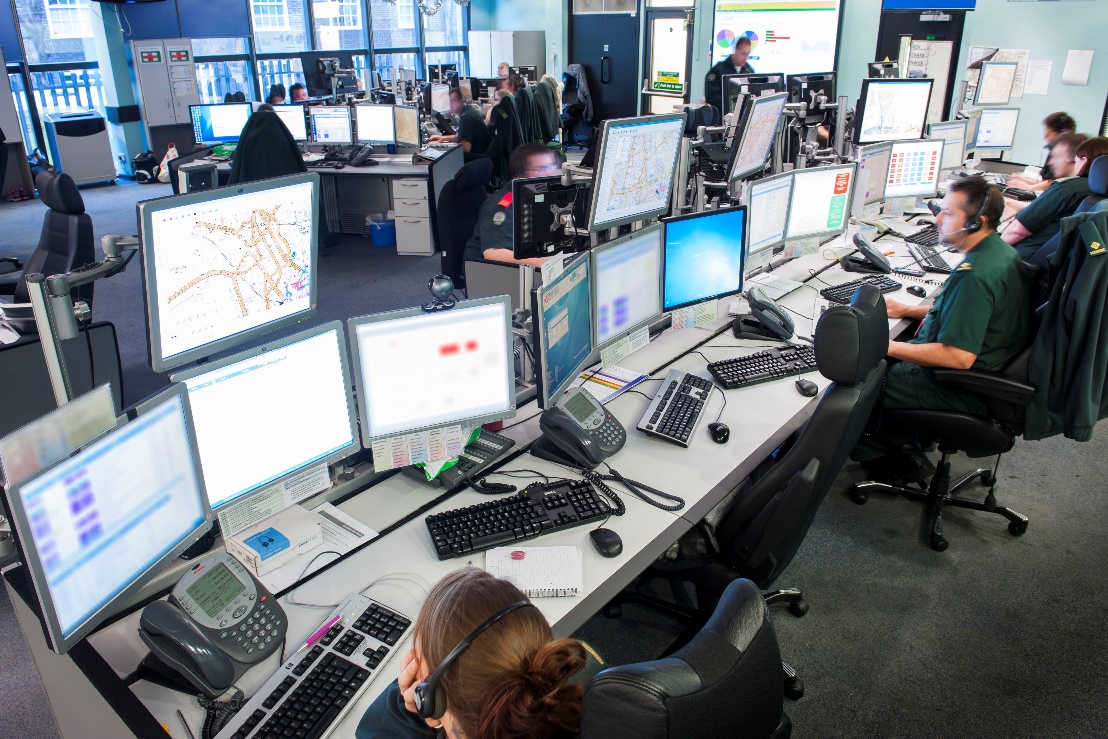 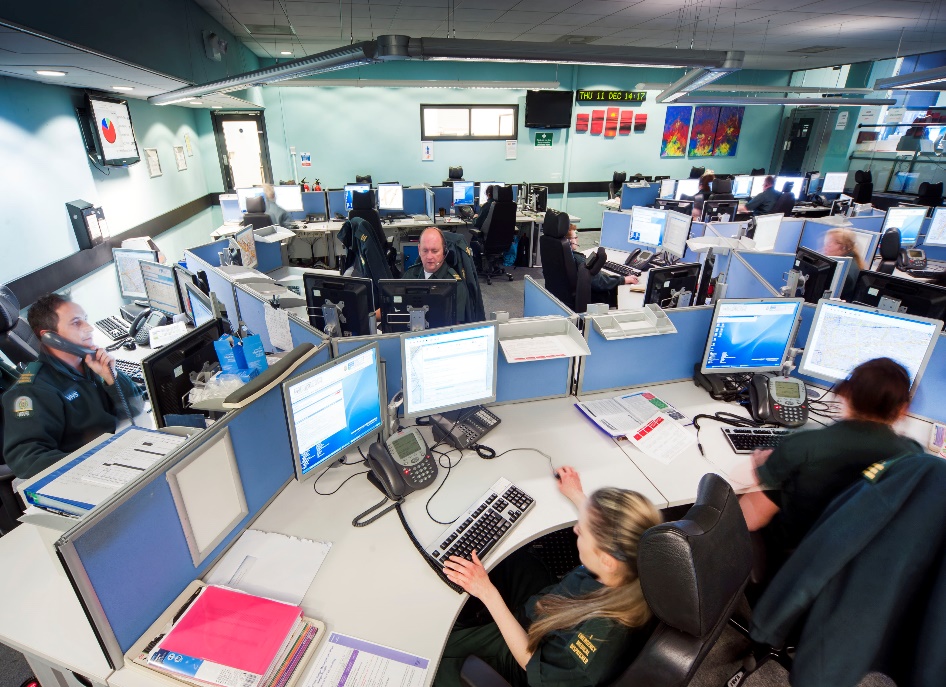 Control Services
Introduction
The control room and progress over the last 18months
Roles, responsibilities and specialist desks
Recruitment and retention, ‘where we were and where we are now’
IC and ambulance flow
Managing the peaks in demand
Next steps developing the control room
London Ambulance Service NHS Trust
2
Introductions…
Deputy Director of Operations for the London Ambulance Service.
Joined the LAS in 1994
In post since 12th December 2016
Previously the Assistant Director for Operations in NWL.
London Ambulance Service NHS Trust
3
Progress over the last 18months
CAD fail on New Years Day
4 major incidents
Demand exceeding capacity
Interim operational management structure (Sept 2017)
Introducing leadership for CAD, call handling and performance
Introduced ARP in November 2017
Increased focused on staff welfare
Signals from Noise performance monitoring tool
Recruited 126 new staff to the control room
Reduced the rate of leavers/movers to 83 last year
Enhanced recognition of excellence, wall of life
Increased communications, email, visibility days and VLogs
London Ambulance Service NHS Trust
4
[Speaker Notes: EMDs the front line for the patient

Greater focus on learning and reviewing after incidents
Visibility of leadership in the control room

Previous leavers were over 100]
SfN – Cat 1 early predict
London Ambulance Service NHS Trust
5
SfN – cardiac arrest performance
London Ambulance Service NHS Trust
6
Roles & Responsibilities- Senior Management
Deputy Director of Operations
General Manager 
x 6
Head of Clinical Hub
Head of Emergency Bed Service
Head of Quality Assurance
Practice Learning Manager
Responsible for onward sharing of safeguarding referrals of patients (adults & children) made by LAS staff
Responsible for the Clinical HUB
Responsible for: 
Waterloo
Bow
Call handling
Performance
Technology  & Resilience
Innovation
Responsible for quality, governance and learning from incidents
Responsible for education of new EMDs in the training environment and ongoing learning of staff.
London Ambulance Service NHS Trust
7
Roles & Responsibilities- Watch Management
Watch Managers 
Bow
Incident 
Management 
Desk
Joint 
Response 
Unit
MET 
DG
Intelligent 
Conveyance
Blue 
Calls
Watch Managers Waterloo
CAD ling to MPS for sharing of critical information
FRUs working in conjunction with the MPS on calls where join skills are requested.
Responsible for overseeing response to ‘smaller’ incidents requiring multiple resource response
Aims to help reduce the surge impact of ambulance arrivals
Responsible for passing information of critical patients to the receiving hospital
London Ambulance Service NHS Trust
8
Recruitment and retention, ‘where we were and where we are now’
Review of resource levels in mid 2017
73 additional posts identified as required (and funded)
Leavers v joiners 
Current vacancies 
Reasons for leaving
Cost of living / banding
Demand	/ pressures
Career pathway
New expectations
London Ambulance Service NHS Trust
9
[Speaker Notes: 126 joiners v 43 leavers

Some within our girft some outside

Raised the issue of EMD remuneration nationally  - not just us]
IC and ambulance flow
Aims to help reduce the surge impact of ambulance arrivals
Threshold triggers set for each ED depending on size based on a rolling 60 minutes
Reviewed by NHSE in 2016
IC does support the system during pressurised periods
It has limitations due to the volume of conveyances (59%) which are exclusions.
Full visibility of EEAST IC functions
London Ambulance Service NHS Trust
10
[Speaker Notes: Began November 2013

Winners and losers

Exclusions – Blues calls, Critical pathways, complex needs, paeds, HCPs 

Activity shared monthly with Acutes]
What is an average day…….
4,400 calls into the control room in January (avg by day) 
Busiest day this year 5th March (5973 calls)
Lowest volume 2nd April (3,663) 

Multi skilled staff
Incident delivery desk 
Special Operations Centre
Senior leadership on call
London Ambulance Service NHS Trust
11
Next steps developing the control room
Complete and continue the recruitment
Develop a clear Emergency Medical Dispatcher career pathway
Integrate the Clinical Hub with the iCAT.
Develop the recognition of EMDs in the Customer Services qualifications.
Introduce a co-ordination centre for London
London Ambulance Service NHS Trust
12